Анкетирование как метод исследования - виды, правила составления, анализ результатов
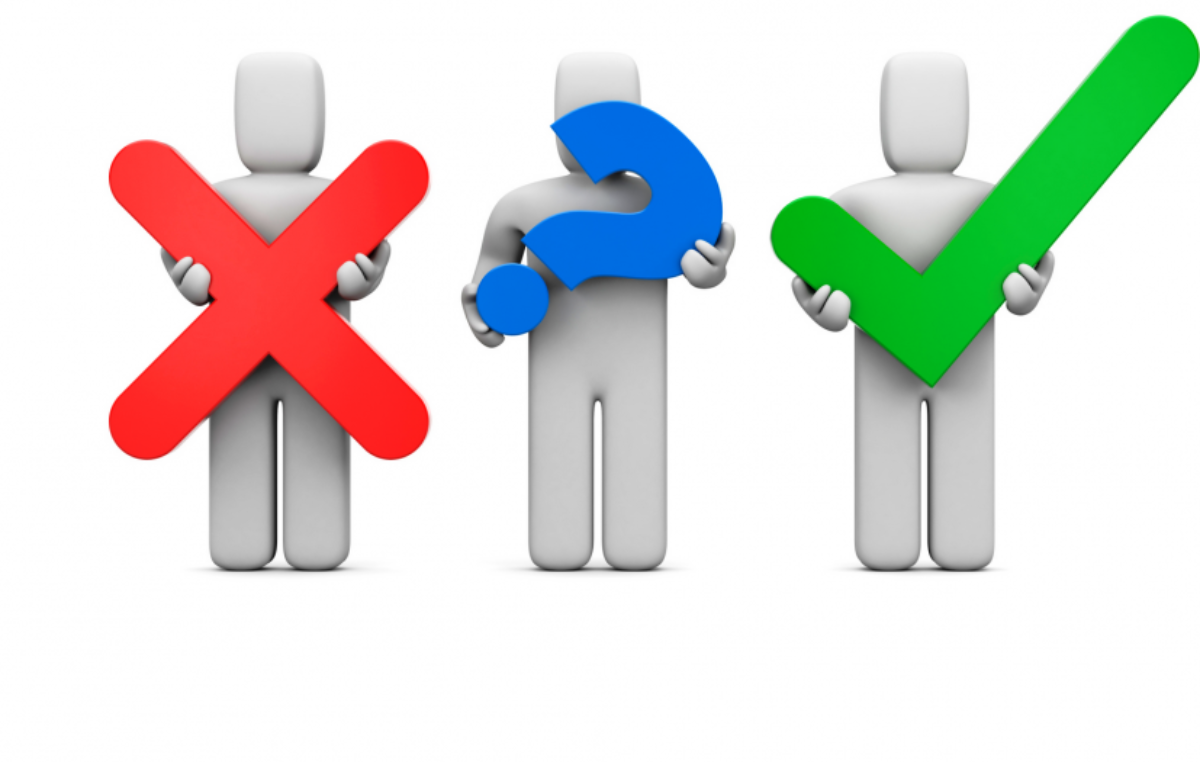 Анкетирование в социологии
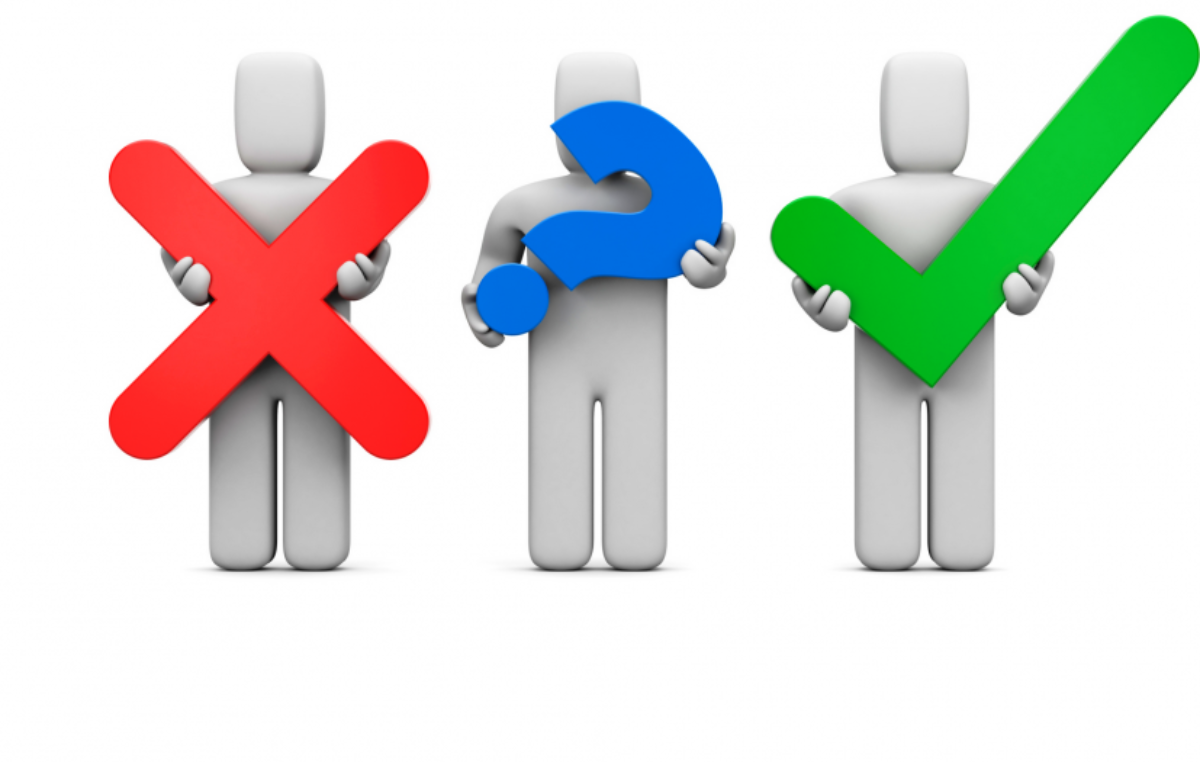 Социальное анкетирование является полезным инструментом для получения информации от людей. То есть, основная цель – собрать данные.
Чем отличается анкетирование от тестирования? Тестирование – это испытание людей на определенный уровень знаний, умений или общую интеллектуальную развитость.
Итак, тестирование имеет другую цель, по сравнению с анкетированием. Тестирование чаще всего используется в педагогике.
Анкетер – это человек, который проводит анкетирование; респондент (или информант) – тот, кто заполняет анкету.
Задачи, которые стоят перед анкетированием:
Узнать новую теоретическую информацию.
 Узнать больше о целевой аудитории. Анкеты, определяющие, чего хотят потребители, что им нужно, и что им нравится, пригодятся при сегментировании списков на основе этих факторов. Чем более узкими и конкретными являются списки, тем выше шансы на успешный коэффициент конверсии.
 Получить отзывы о недавнем событии, продукте или услуге: если аудитория высказывает свое мнение, это поможет добиться больших успехов в будущих начинаниях.
 Проверить знания. Интервьюирование может использоваться (но более редко) для определения уровня знаний. Для этого чаще используют тестирование.
 Уточнить точку зрения. Анкеты, используемые в качестве пояснения, имеют большое значение для уменьшения недопонимания и, следовательно, более эффективного общения в дальнейшем.
 Установить позитивные отношения: когда открываются линии связи, это показывает респондентам, что их мнение ценят.
Виды анкетирования
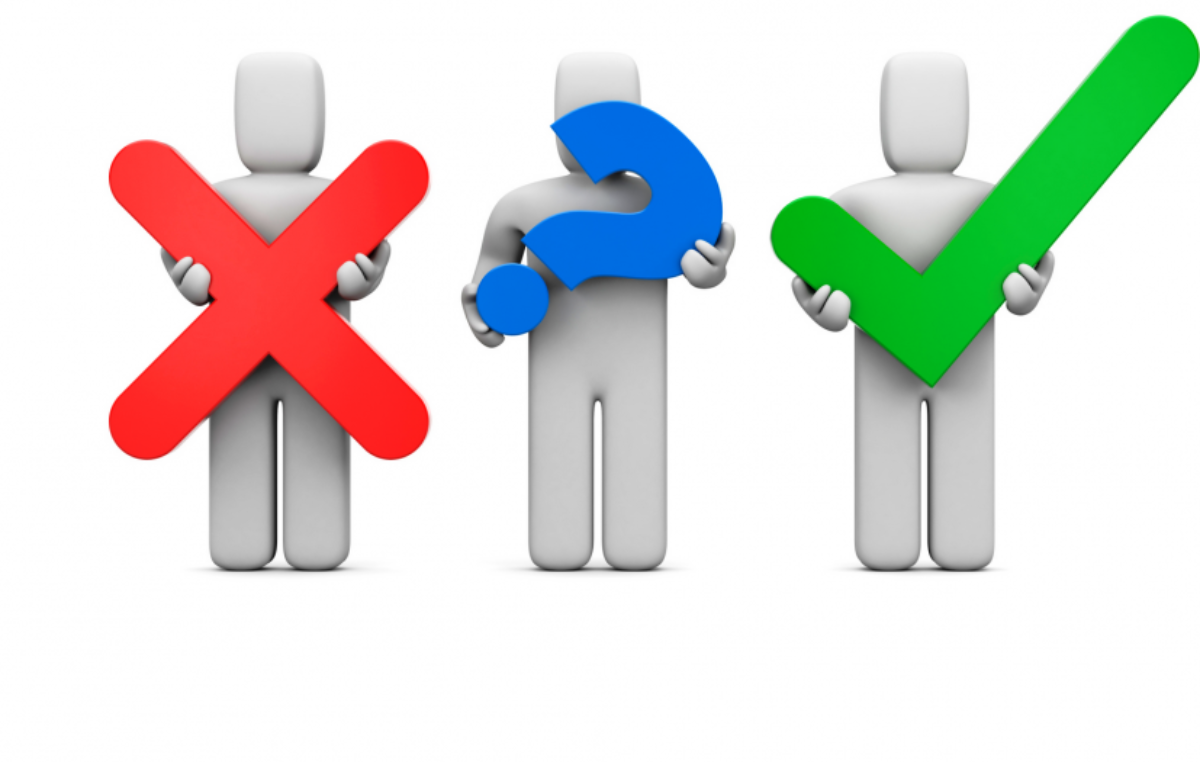 В зависимости от количества респондентов анкетирование бывает:
индивидуальное - проводится с одним участником;
групповое - анкеты раздают небольшому количеству людей, которые находятся в одном помещении и проходят пункты вопросника.
Категории анкет
Компьютерная анкета - участникам предлагают заполнить анкету, которая отправляется по почте. Преимущества такого вида включают в себя их недорогую цену, экономию времени, респондент не чувствует давления, поэтому может ответить, когда у него есть время, давая более точные ответы. Однако, главный недостаток заключается в том, что иногда информанты не удосуживаются ответить и могут просто игнорировать опрос.
 Телефонный опросник - исследователь может позвонить потенциальным участникам с целью попросить их ответить на вопросы. Преимущество телефонной анкеты в том, что она может быть заполнена за короткий промежуток времени. Основным недостатком является то, что большинство людей не чувствуют себя комфортно, передавая информацию по телефону.
Категории анкет
Внутренний опрос - этот вид предполагает, что исследователь посещает информантов в их домах или на рабочих местах. Преимущество внутреннего опроса заключается в том, что люди могут уделять больше внимания всем блокам вопросника. Тем не менее внутренние исследования также имеют ряд недостатков, которые включают в себя длительность и дороговизну, а респонденты, возможно, не захотят пригласить анкетера в свой дом или на рабочее место по различным причинам.
 Почтовая анкета - вопросники такого рода предполагают, что исследователь отправляет респонденту психологический опросник по почте, часто с приложением предварительно оплаченного конверта. Почтовые анкеты имеют преимущество в предоставлении более точного ответа, потому что участники могут ответить в свободное время. Недостатки заключаются в том, что такой метод дорогой, отнимает много времени и иногда письма оказываются в корзине.
Структура типовой анкеты
Вводная часть
Цель вводной части – побудить желание поделиться информацией. Вводная часть (или шапка) состоит из приветствия и обращения к респонденту. В обращении нужно объяснить цель анкетирования и правила заполнения.
В этой части важно гарантировать анонимность и безопасность данных, а так же нужно заранее поблагодарить респондента. Шаблон вводной части изображен ниже.
Уважаемый респондент, Вам предлагается заполнить анкету для социологического исследования на тему «Отношение студентов к формированию здорового образа жизни». Опрос анонимный, фамилию и имя указывать не нужно. Все Ваши ответы будут использованы только в данном исследовании, конфиденциальность гарантируется.
Паспортичка
Это блок, в котором участник рассказывает про себя: возраст, пол, социальная принадлежность, профессия, род занятий и другие демографические данные. Паспортичка может размещаться как вначале, так и в конце опросника. Пример приведен ниже.
Вы выросли:
 в большом городе;
 в небольшом городе;
 в сельской местности.
Ваш пол:
 мужской;
 женский.
Ваш возраст: _______ полных лет
Основная часть
Это самая большая часть опроса, которая состоит из блоков вопросов разной формы и сложности. Образец основной части изображен ниже.
Ведется ли в Вашей организации учёт количества предоставляемых услуг?
 да 	 	 нет	
Если да, то кто отвечает за осуществление такого учёта:
 руководитель организации 
	 специальный сотрудник
	 волонтер
	 другой ответ __________________________
Имеется ли в организации система оценки качества предоставляемых услуг?
 да 	 	 нет
Виды вопросов для анкеты
Открытые вопросы отличаются от других типов, используемых в анкетах, тем, что они могут дать неожиданные результаты, которые могут сделать исследование более оригинальным и ценным. Тем не менее такие результаты трудно проанализировать. Примеры открытых вопросов включают в себя такие виды:
полностью неструктурированный – например, такой: «Как вы относитесь к кошкам?»;
завершение предложения – информанты заканчивают неполное предложение. Например, «Самое важное соображение в моем решении купить новый дом – это...»;
завершение истории. Респонденты заканчивают неполную историю;
тематический апперцептивный тест. Участники объясняют картину или рассказывают о том, что, по их мнению, происходит на картинке;
Преимущества и недостатки открытых  вопросов
Преимущества
позволяют получать неожиданные ответы
более полно отражают взгляды опрашиваемого
улучшает атмосферу опроса (отлично подходят для начала опроса)
Недостатки
трудно кодировать и интерпретировать ответы
время (на ответ, на кодировку) 
плохо подходят для самозаполнения и онлайн-опросов
Виды вопросов для анкеты
2. Вопросы со множественным выбором. Респондентам предлагается набор ответов (обычно не более 5-7), которые они должны выбрать.
Назовите Ваше семейное положение:
 холост 
	 женат
	 разведен
	 вдовец
Виды вопросов для анкеты
3. Дихотомические вопросы - этот вид предполагает на выбор два варианта с возможным нейтральным вариантом
Вы согласны с утверждением “Моя специальность востребована на рынке”? 
 да 	 	 нет	  не знаю
Виды вопросов для анкеты
4. Матричные вопросы - такой блок выглядит как матрица с категориями ответов вверху и списком вопросов внизу. Это обеспечивает эффективное использование пространства страницы и времени участников.
Оцените профессиональные качества ветеринара:
Виды вопросов для анкеты
5. Порядковые вопросы - ответы требуется выстроить в определенном порядке либо нужно оценить важность каких-либо объектов.
Оцените важность перечисленных ниже характеристик с точки зрения общего качества обслуживания (расставьте характеристики по порядку в зависимости от их важности, поставив им оценки от 1 до 7, где 1 – наиболее важная характеристика, 7 – наименее важная)?
	Оперативность и доступность услуг банка	 
	Компетентность сотрудников банка 	 
	Надежность банка			  
	Отзывчивость сотрудников банка		  
	Обстановка в помещении банка  		 
	Выгодность услуг  			  
	Разнообразие условий предложенных услуг  	 
Виды вопросов для анкеты
6. Вопросы с интервалами  - требуется указать, в каком интервале находится ответ.
Ваш возраст? (отметьте что-нибудь одно):
до 24 лет 		
25-34 лет 		
35-44 лет 		 
45-54 лет           	 
55 лет и более	
до 25 лет 		
25-35 лет 		
35-45 лет	 	 
45-55 лет           	 
55 лет и более	
Виды вопросов для анкеты
7. Вопросы на случай непредвиденных обстоятельств – пункт, которому уделяют внимание только в том случае, если человек дает конкретный ответ на предыдущий вопрос. Это позволяет не опрашивать людей, которые не имеют отношения к теме.
Пользуетесь ли Вы косметикой? 
да 	 	
нет
Если да, то с какого возраста? _____
Нежелательные формулировки вопросов
Гипотетические 
Следует избегать формулировок, вводящих в заблуждение предположениями и фантазиями. 
Примеры:
неправильно: «Как должна работать наша служба поддержки?»;
правильно: «Что Вас не устраивает в работе нашей службы поддержки?»;
Нежелательные формулировки вопросов
2. Смущающие
Не нужно заставлять респондентов чувствовать себя неловко, расспрашивая подробности о личных проблемах, которые, в свою очередь, могут привести к потере доверия. Если же нужно включить такой пункт, то важно показать участнику, что его не будут осуждать за ответ. 
Примеры:
неправильно: «Вы помогаете бедным людям?»;
правильно: «Одни люди считают, что не обязательно оказывать финансовую помощь трудоспособным бедным. А как Вы считаете?»;
Нежелательные формулировки вопросов
3. Чрезвычайно положительные/отрицательные 
Необходимо тщательно продумать формулировку, чтобы избежать резких положительных или отрицательных оттенков. 
Примеры:
неправильно: «Разве Вы не удовлетворены своей работой?»;
правильно: «Вы удовлетворены своей работой?».
Правила составления анкеты
Решить, что нужно охватить в вопроснике. 
Четкое определение темы имеет первостепенное значение, поскольку это является основным шагом при разработке.
Не менять слова. 
Важно, чтобы слова или фразы, которые используются, были сформулированы максимально просто. Если пункты неясны, информанты могут просто выбрать любые варианты, что приведет к неточным данным.
Правила составления анкеты
Задавать только один вопрос за раз. 
Варианты, когда в одном вопросе, задаются сразу два, будут давать не точный результат, потому что могут получится разные ответы.
 Правильно формулировать пункты анкеты с вариантами ответов: 
при разработке анкетер должен быть гибким с точки зрения «выбора варианта». Иногда респонденты не обязательно хотят выбирать один из вариантов ответа, предоставленных создателем опроса, в такой ситуации полезно иметь «другой» вариант.
Правила составления анкеты
Открытый или закрытый вопрос - это сложный выбор: анкетер может оказаться в ситуации, когда потребуется сделать четкий выбор между открытым или закрытым видом. Но решение в этом случае нужно принять обдуманно.
 Важно знать аудиторию: как правило, исследователь должен знать свою целевую аудиторию. Например, если целевой аудиторией является россияне, то отправка вопросника на иностранном языке не даст желаемых результатов.
 Чувствительные вопросы в середине опросника могут привести к тому, что участники не закончат опрос. Лучше всего блоки личных и демографических данных располагать в конце.
Как оформить результаты анкетирования
Оформление итогов опроса предполагает визуализацию данных. Для этого используют различные типы диаграмм в зависимости от видов анкет.
Если вопросы предлагают два варианта (например, «да» и «нет»), круговая диаграмма – самый простой вариант представления данных.
Как оформить результаты анкетирования
Если нужно сравнить показатели отклика нескольких групп, лучше выбрать гистограмму. Связку выровненных столбцов гораздо проще сравнить, чем несколько круговых диаграмм. При этом важно обозначить каждый столбец процентом для ясности.
Как оформить результаты анкетирования
В вопросах со шкалой оценок участникам предлагается спектр возможных ответов. Столбчатая диаграмма с разбивкой на 100% – самый простой вариант для визуализации собранных данных.
Как оформить результаты анкетирования
Гистограммы могут использоваться, чтобы показать возрастное распределение определенной популяции.
Как оформить результаты анкетирования
Обработка результатов открытых вопросов представляет собой небольшую проблему. Чтобы визуализировать итоги, нужно каким-то образом сгруппировать ответы, используя общие ключевые слова или другие факторы.
Облака слов, хотя некоторые эксперты по визуализации осуждают их использование, могут способствовать получению сводных данных.
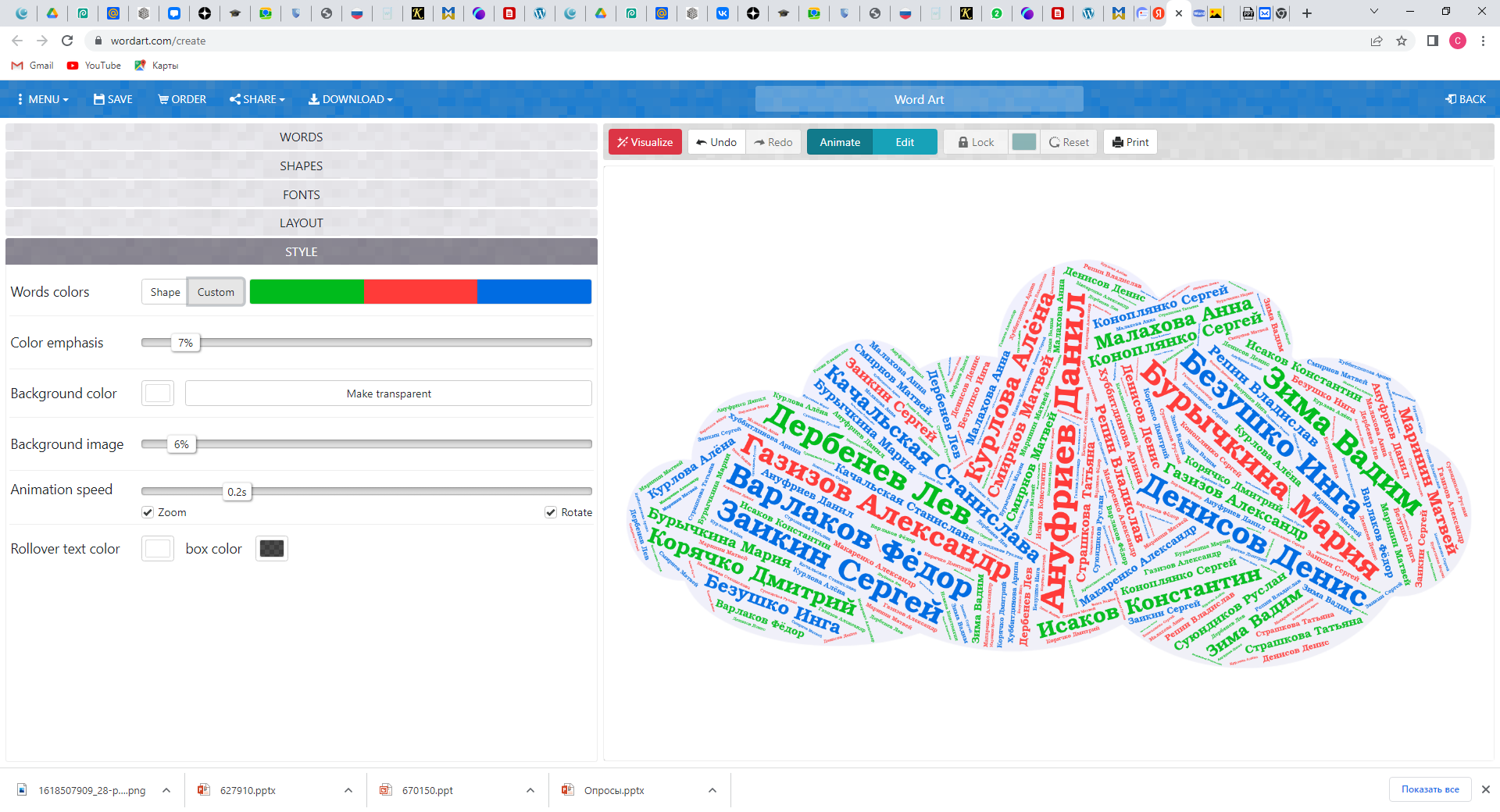 Плюсы анкетирования
Анкеты являются одним из наиболее экономически эффективных и доступных способов сбора количественных данных. Особенно онлайн и мобильные опросы имеют очень низкую стоимость и щедрый охват.
 Они практичны. Помимо того, что вопросники являются недорогими и гибкими, они также являются практическим способом сбора данных. Они могут быть нацелены на группы по конкретному выбору и управляться различными способами.
 Масштабируемость. Опросники позволяют собирать информацию от большой аудитории.
Плюсы анкетирования
Научный анализ и прогнозы. Чем больше данных удается собрать, тем яснее станет картина. Вся эта информация дает маркетологам возможность создавать новые стратегии и следить за тенденциями в аудитории. Анализ отчетов может использоваться для составления прогнозов и даже создания контрольных показателей для последующих вопросников.
 Анонимность. В социологических опросах не нужно указывать личность. Но для обеспечения чувства точной конфиденциальности лучше использовать компьютерное анкетирование. Анонимное компьютерное интервьюирование дает самые точные результаты.
 Легкая стандартизация. Исследователь может быть уверен, что все участники выборки отвечают на одни и те же пункты.
Минусы анкетирования
Используя почтовое анкетирование, исследователь никогда не может быть уверен, что тот, кому была отправлена психологическая анкета, действительно заполнит ее.
 Исследователь не может быть полностью уверен, что задаваемые вопросы значат для всех информантов то же, что и для исследователя.
 Нечестность. Люди не могут быть полностью правдивыми в своих ответах. Это может произойти по разным причинам, в том числе из-за предвзятости социальной желательности и попыток защитить частную жизнь.
Минусы анкетирования
Некоторые данные трудно анализировать. Вопросники дают много данных. Открытые вопросы допускают индивидуальные ответы, которые не могут быть определены количественно и должны быть рассмотрены человеком.
 Пропущенные пункты. При использовании вопросников есть вероятность, что некоторые пункты будут проигнорированы.
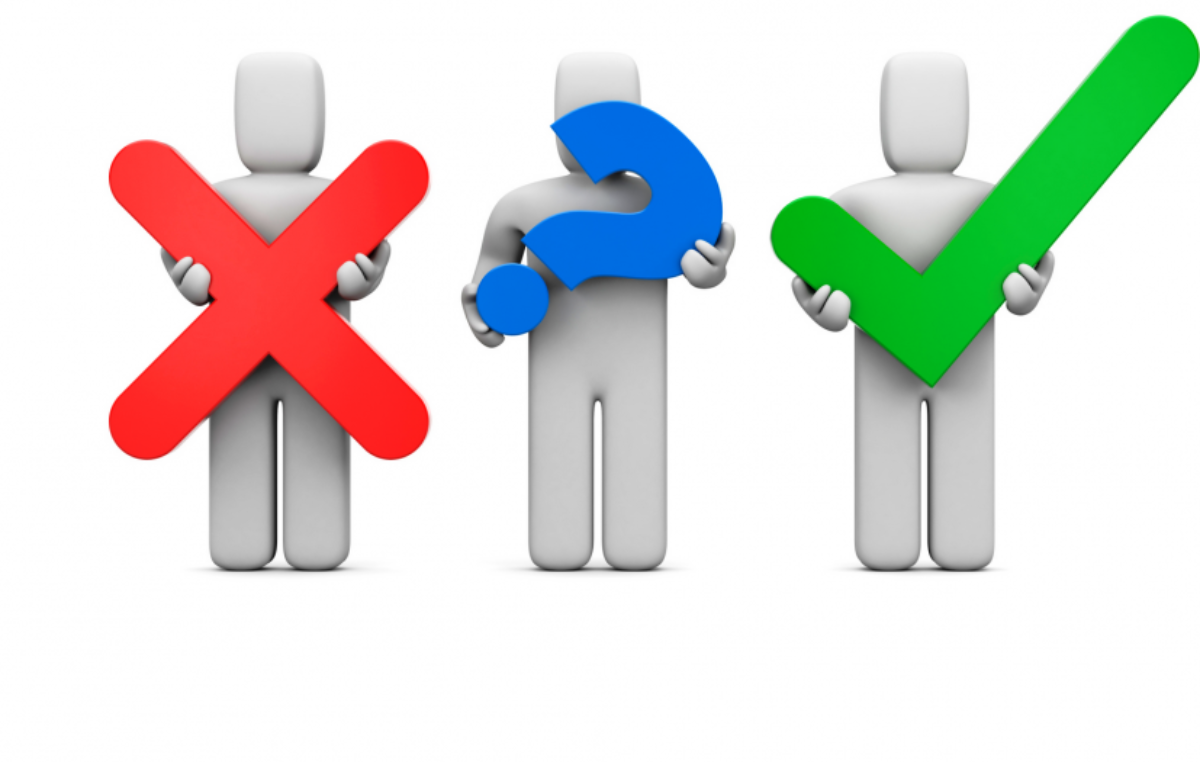